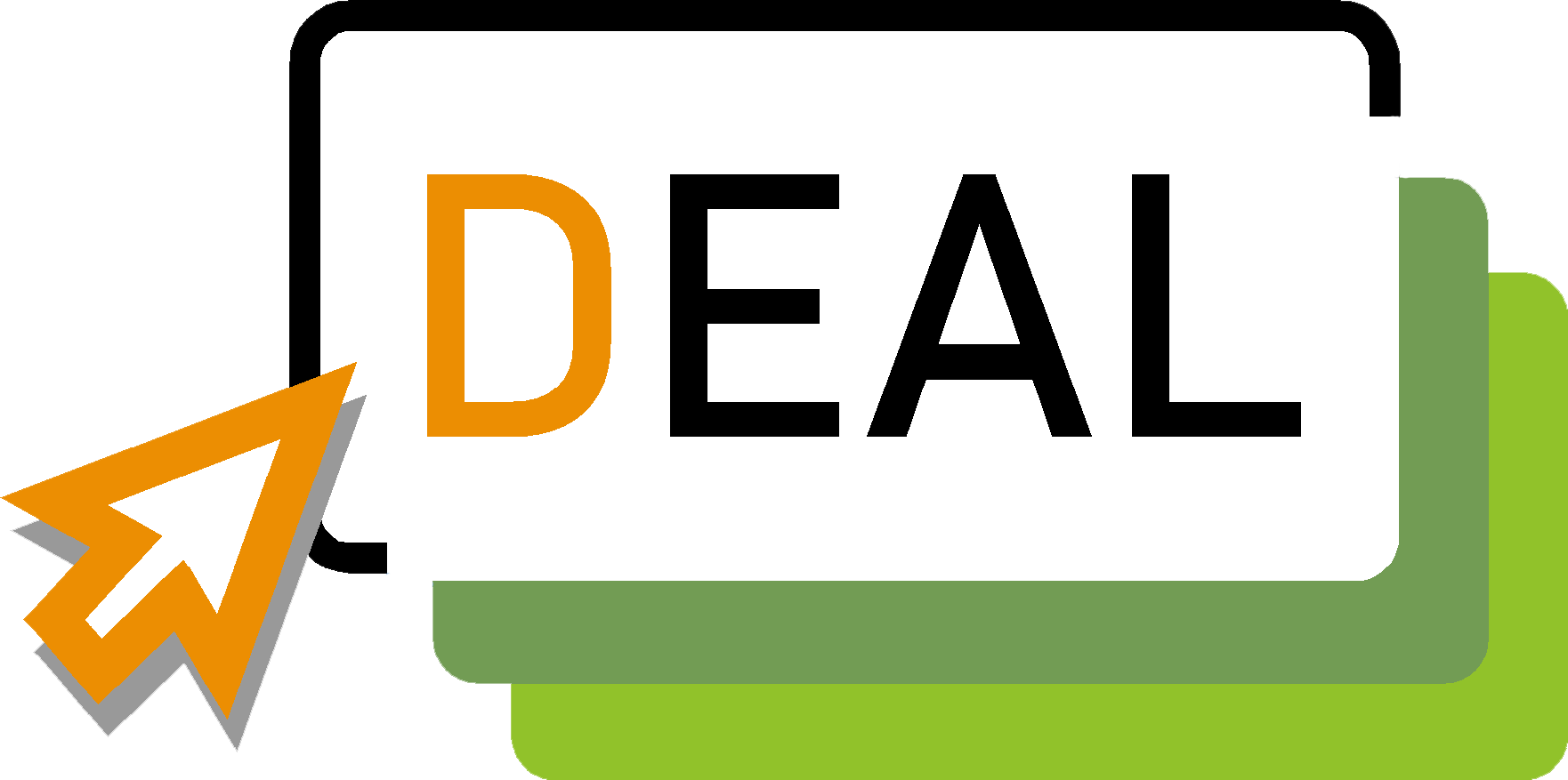 Modulo 9: Come condurre il tuo business online in un mondo digitale
By LWL
Obiettivi e Risultati:
Al termine del modulo sarai in grado di:

Comprendere la ‘Netiquette’ e come coinvolgere il target online
Creare e-Habits
Diventare un cittadino digitale
Indice
Unità 1.1
Netiquette
La netiquette si riferisce all'essere cortesi ed educati quando si comunica con gli altri online. È l'abbreviazione di 'Internet Etiquette’
Si applica a tutte le forme di comunicazione online:
Emails
Social Media (pubblici e privati)
Video calls – Zoom, Skype
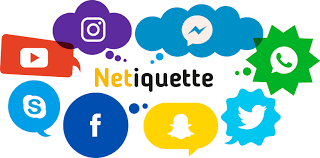 Unità 1.1
Regole della Netiquette
LINGUAGGIO APPROPRIATO
Assicurati che il vostro linguaggio sia chiaro e non si presti a interpretazioni errate
IMPRONTA DIGITALE!
Tutto quello che pubblichi è rintracciabile, quindi pensa sempre prima di pubblicare!
BEST PRACTICE ONLINE
Dai la priorità alla persona che incontrate.
SII PROFESSIONALE
Applica gli stessi standard di business che applicheresti di persona
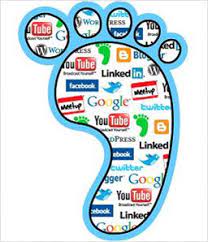 Unità 1.2
Esempi pratici di Netiquette
Linguaggio: Evita il linguaggio forte, l'uso eccessivo di maiuscole e !! Non usare mai imprecazioni 
Pensa prima di postare: Ricordati che sei l'ambasciatore della tua impresa - non pubblicare nulla online che possa danneggiare la tua reputazione.
Non rispondere MAI ad un post quando sei nervoso.
Less is more: I tuoi post devono essere chiari e concisi - se vuoi che la gente legga il tuo messaggio, rendilo breve e diretto.
Non rivelare mai informazioni sensibili sulla tua impresa online
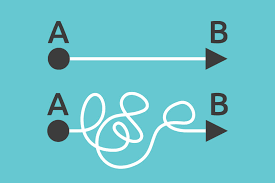 Case Study – Social Media Netiquette
Urban Outfitters
Dopo l'uragano Sandy negli Stati Uniti, il negozio di abbigliamento Urban Outfitters è stato fortemente criticato per il seguente tweet:




Anche se hanno cancellato il tweet e si sono scusati, il prezzo delle loro azioni è sceso notevolmente.
Sono riusciti a ripristinare la loro reputazione, ma le imprese più piccole potrebbero non essere in grado di recuperare.
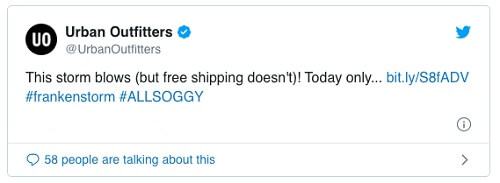 A Voi!
Perché è importante essere etici e responsabili quando si usa la tecnologia e gli strumenti online?

Quando le persone sono online, a volte si sentono invisibili - possono fare/dire cose che non farebbero mai in pubblico..... 
Avete mai avuto esperienze simili?
Unità 2.1
Etica digitale - Come gestire la vostra attività 
 online in modo etico e professionale
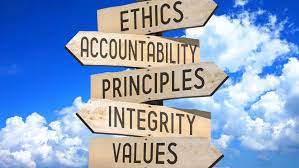 PENSA PRIMA DI POSTARE
Assicurati che il tuo post o commento non sia dannoso per gli altri
COPYRIGHT
Non plagiare - riconosci le tue fonti
SII ONESTO
Non cercare di coprire gli errori - riconoscerli
SII RISPETTOSO
Sii gentile ed usa le tecnologia in modo ripettoso
Cittadino digitale o Leader digitale?
CITTADINO DIGITALE
Condivide idee/risorse con i colleghi
Lascia un'impronta digitale positiva
Tratta le persone nel modo in cui vorrebbe essere trattato
Segnala un comportamento inappropriato
Da credito all’immagine di se che mostra online
LEADER DIGITALE
Impara dalle risorse e condivide ciò che apprende
Sprona gli altri a farsi sentire
Utilizza la tecnologia per promuovere cause importanti
Esercita un'influenza attiva e positiva nella comunità digitale
Affronta il tema della disuguaglianza nella società
Cosa fare in qualità di Leader digitale (e cosa no!)
SI…
Pubblicare informazioni con uno scopo
Usare gli strumenti corretti
Essere tempestivi e rilevanti
Rimanere attivi, impegnati
Aggiornare le proprie competenze – crescere ed essere rilevante
NO….
Postare per il gusto di farlo
Usare materiale generico
Rispondere negativamente ai commenti (anche a quelli cattivi!)
Condividere troppo
Pubblicare troppo
Creare e-habits
Ascolta i tuoi clienti e followers online e comprendi le loro esigenze
Sii proattivo - assicurati che i tuoi social media siano sempre aggiornati
Rimani concentrato – usa il calendario per bloccare il tempo da dedicare alla vostra attività digitale
Sii disciplinato - quanto tempo realmente produttivo stai trascorrendo online?
Utilizza gli strumenti giusti, ad esempio Hootsuite per programmare i post sui tuoi canali in modo regolare
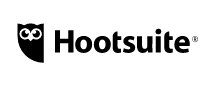 Unità 2.2
Esempi pratici

Un Leader digitale:
COMPRENDE I DATI
 e come processarli in modo produttivo
COMPRENDE LA TECNOLOGIA
e i suoi benefici per l’impresa
COMPRENDE LA TRASFORMAZIONE DIGITALE
e come utilizzare le proprie abilità digitali per risolvere problemi
Test Autovalutativo
Cosa si intende con il termine ‘Netiquette’?
Come utilizzare i social media
Internet Etiquette
GDPR
Cosa dovrei fare per creare e-habits?
Passare almeno 2 ore al giorno su Facebook
Controllare i miei media online una volta al mese
Essere proattivo, concentrato e disciplinato
Qualsiasi cosa posti online…
Può essere cancellata per sempre
Può essere nascosta
Può lasciare un’impronta digitale

Un Leader digitale conosce…
La Tecnologia, Facebook e Twitter
La Tecnologia, i dati e la trasformazione digitale
La Tecnologia, le e-mail e il blogging
Quando utilizzi online materiale appartenente agli altri….
Fingi che sia il tuo materiale originale
Chiedi il permesso dopo averlo usato
Chiedi il permesso prima di usarlo e citi la fonte
Suggerimenti pratici
1
Usa gli strumenti digitali corretti per la tua impresa - Facebook può essere più adatto di Twitter o viceversa
2
Posta con uno scopo - sii chiaro e conciso
3
Non plagiare - cita qualsiasi materiale progettato da altri
4
Pianifica la tua strategia - usa il tuo calendario e gli strumenti gratuiti come Hootsuite
5
Netiquette significa essere professionali, educati ed etici
6
Resta concentrato - traccia il tuo impegno online - sei produttivo?
Grazie!
Domande?